Практико-ориентированные задачи на итоговой государственной аттестации в 9 классе
Материалы для подготовки учащихся к ГИА
Методическая копилка
Задачи  с практическим содержанием
Маркировка шин
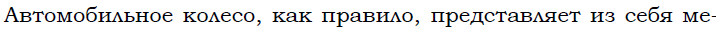 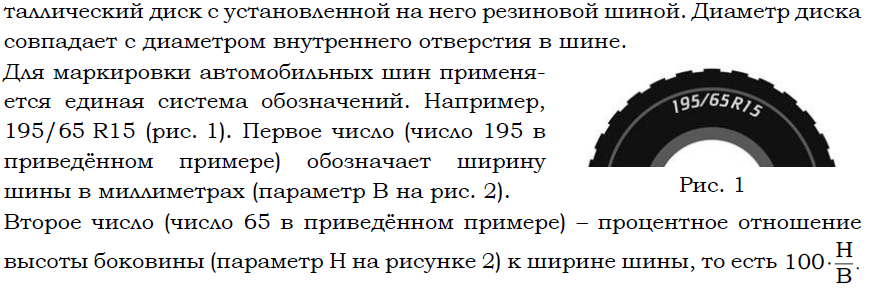 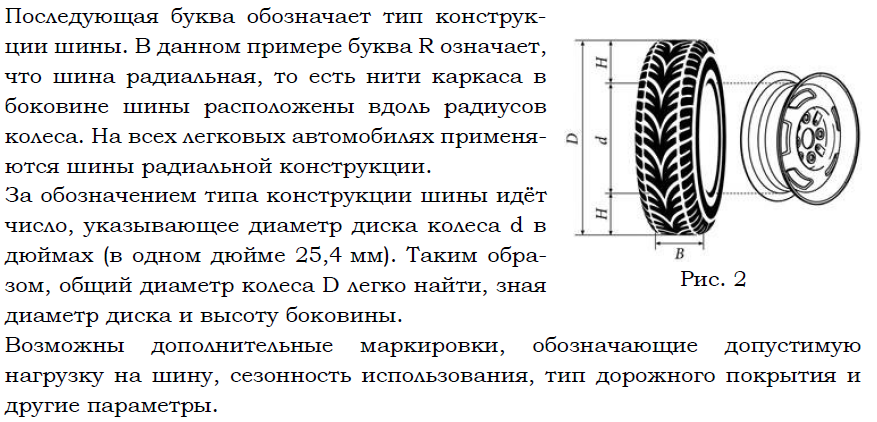 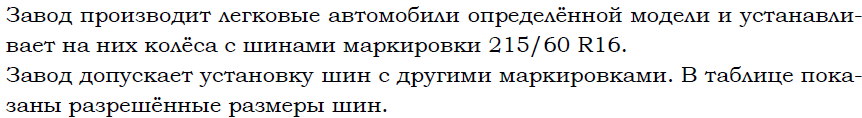 Автомобильное колесо, как правило, представляет из себя металлический диск с установленной на него резиновой шиной. Диаметр диска совпадает с диаметром внутреннего отверстия в шине.
Для маркировки автомобильных шин применяется единая система обозначений.
195/65 R15
195 обозначает ширину шины в миллиметрах
65 процентное отношение высоты боковины к ширине шины
Последующая буква обозначает тип конструкции шины  R означает, что шина радиальная
15 диаметр диска колеса d в дюймах
195/65 R15
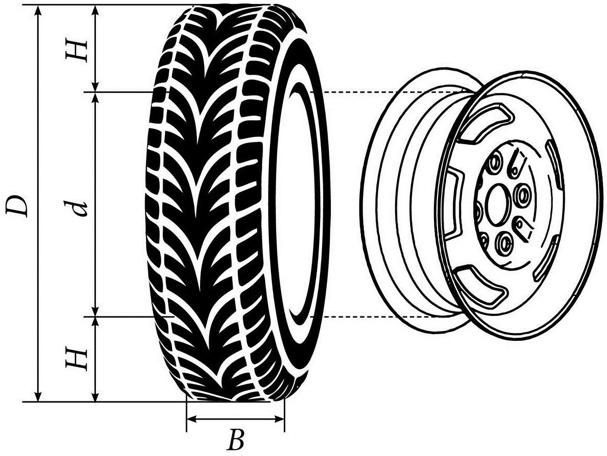 Завод производит легковые автомобили определённой модели и устанавливает на них колёса с шинами маркировки 195/60 R16.
Завод допускает установку шин с другими маркировками. 
В таблице показаны разрешённые размеры шин.
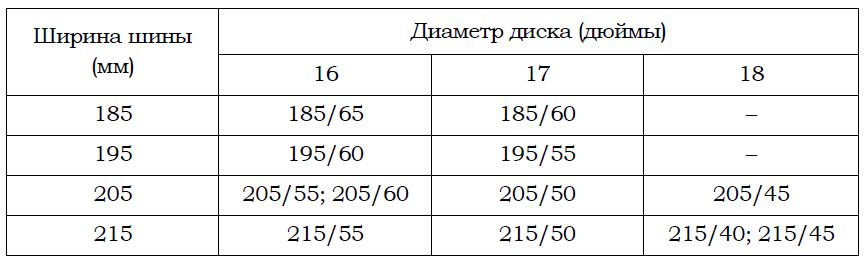 Шины какой наименьшей ширины можно устанавливать на автомобиль,
если диаметр диска равен 17 дюймам? Ответ дайте в миллиметрах
Допустимая ширина: 185 мм, 195 мм, 205 мм, 215 мм; наименьшая–185 мм.
Ответ: 185.
Найдите диаметр колеса автомобиля, выходящего с завода. 
Ответ дайте в миллиметрах.
265/70 R17
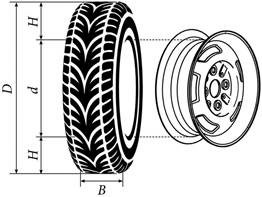 265
17
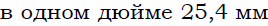 70
Ответ:  802,8
На сколько миллиметров радиус колеса с шиной маркировки 185/65 R16
больше, чем радиус колеса с шиной маркировки 215/55 R16?
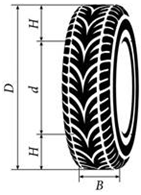 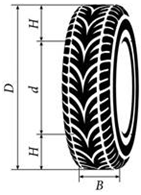 185/65 R16
215/55 R16
215*0,55
185 *0,65
16
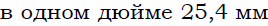 H =65% от 185 =185 *0,65 (мм)
H =55% от 215 =215*0,55 (мм)
На сколько миллиметров радиус колеса с шиной маркировки 185/65 R16
больше, чем радиус колеса с шиной маркировки 215/55 R16?
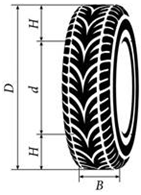 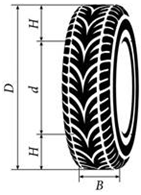 185/65 R16
215/55 R16
215*0,55
185 *0,65
185 *0,65
215*0,55
185 *0,65
215*0,55
На сколько миллиметров радиус колеса с шиной маркировки 185/65 R16
больше, чем радиус колеса с шиной маркировки 215/55 R16?
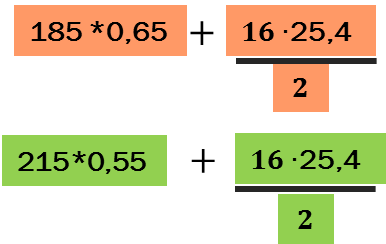 )
(
(
)
̶
185 *0,65
215*0,55
̶
̶
185 *0,65
185 *0,65
215*0,55
215*0,55
Ответ:  2
На сколько миллиметров уменьшится диаметр колеса, если заменить колёса, установленные на заводе, колёсами с шинами маркировки 205/50 R17?
205/50 R17
195/60 R16
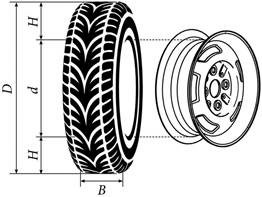 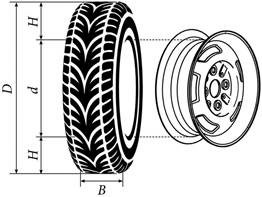 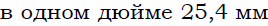 На сколько миллиметров уменьшится диаметр колеса, если заменить колёса, установленные на заводе, колёсами с шинами маркировки 205/50 R17?
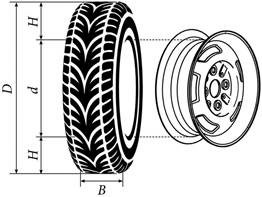 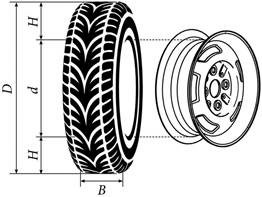 Ответ:  3,6
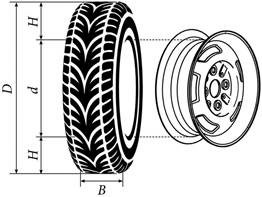 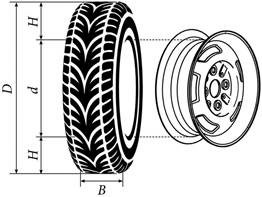 0,5*205
0,5*205
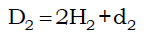 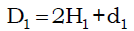 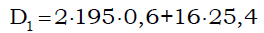 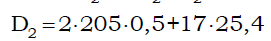 (
)
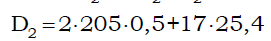 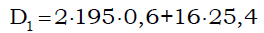 На сколько процентов увеличится пробег автомобиля при одном обороте колеса, если заменить колёса, установленные на заводе, колесами с шинами маркировки 215/45 R18?
Результат округлите до десятых
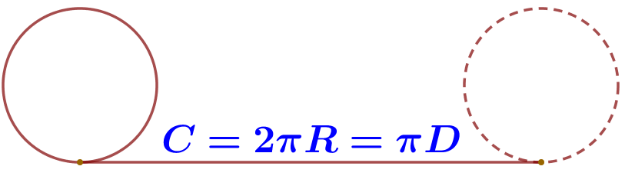 215/45 R18
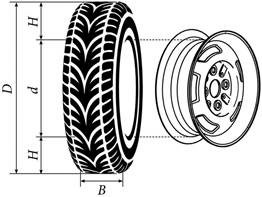 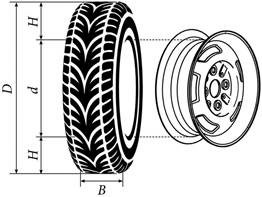 На сколько процентов увеличится пробег автомобиля при одном обороте колеса, если заменить колёса, установленные на заводе, колесами с шинами маркировки 215/45 R18?
Результат округлите до десятых
Ответ:  1,6
Спасибо за внимание!